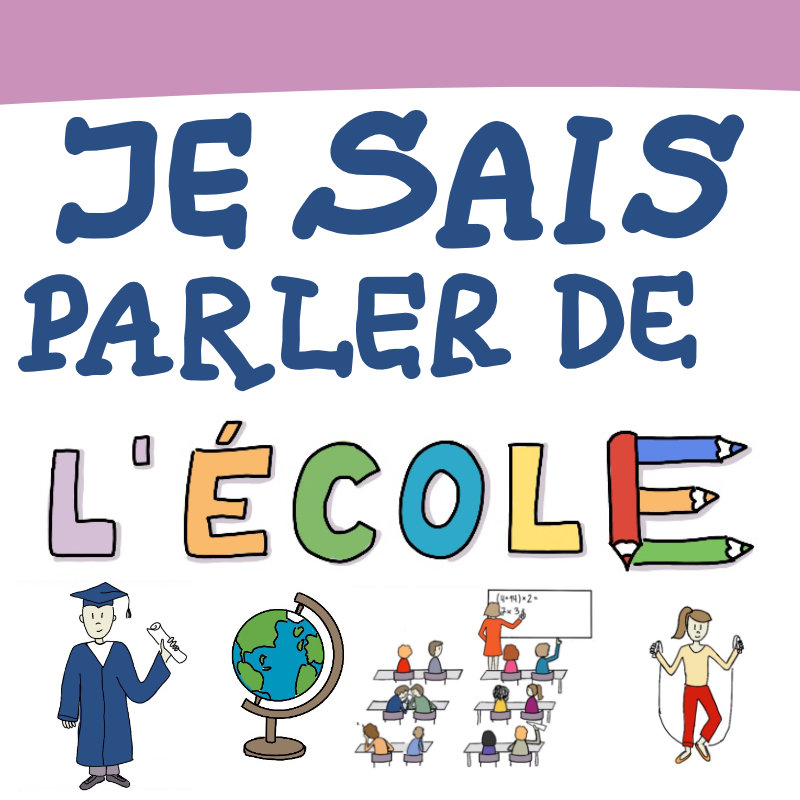 Conception pédagogique : Dorota Padzik et Les Zexperts FLE. Conception graphique : Ula Wicher
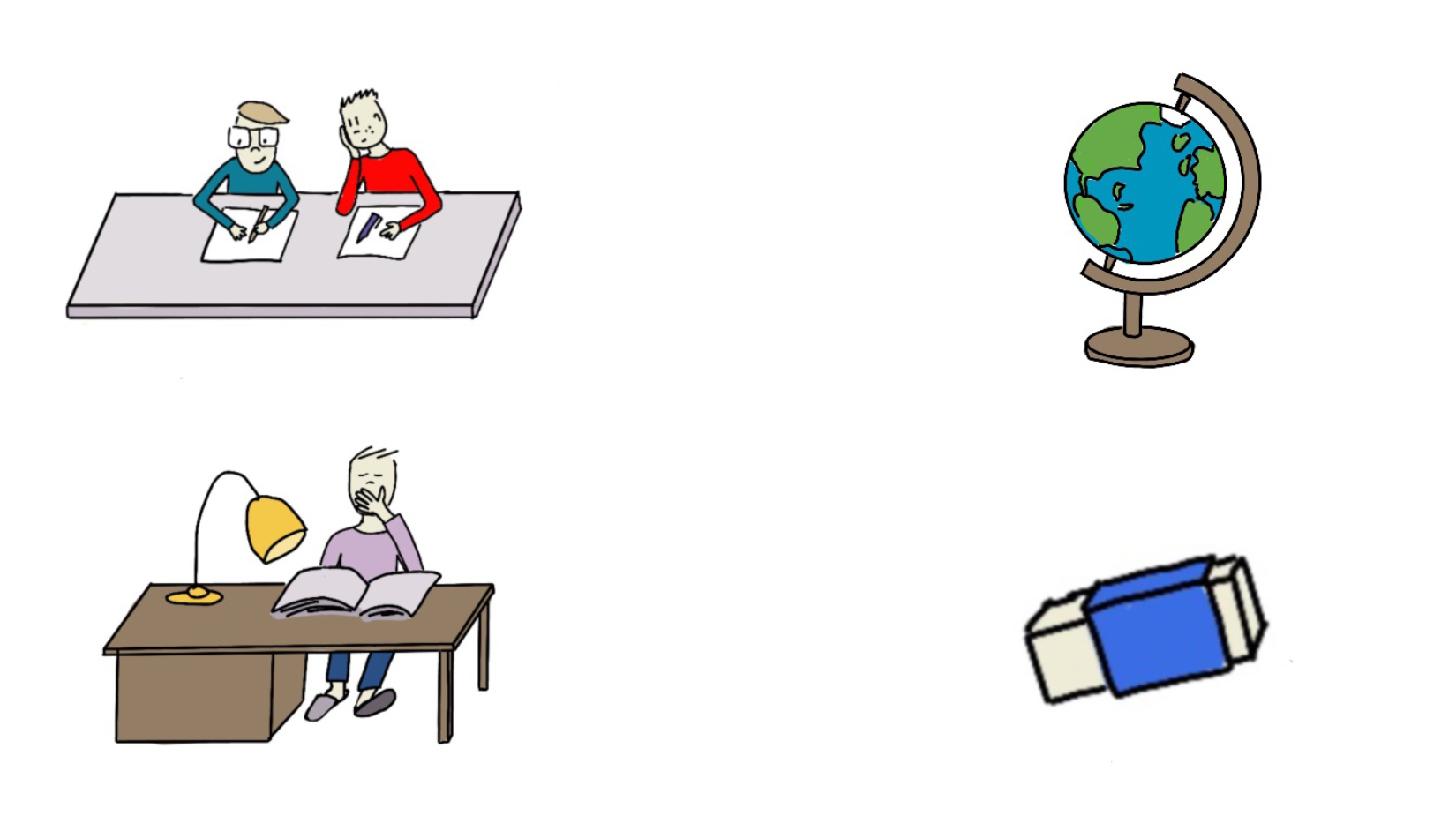 Conception pédagogique : Dorota Padzik et Les Zexperts FLE. Conception graphique : Ula Wicher
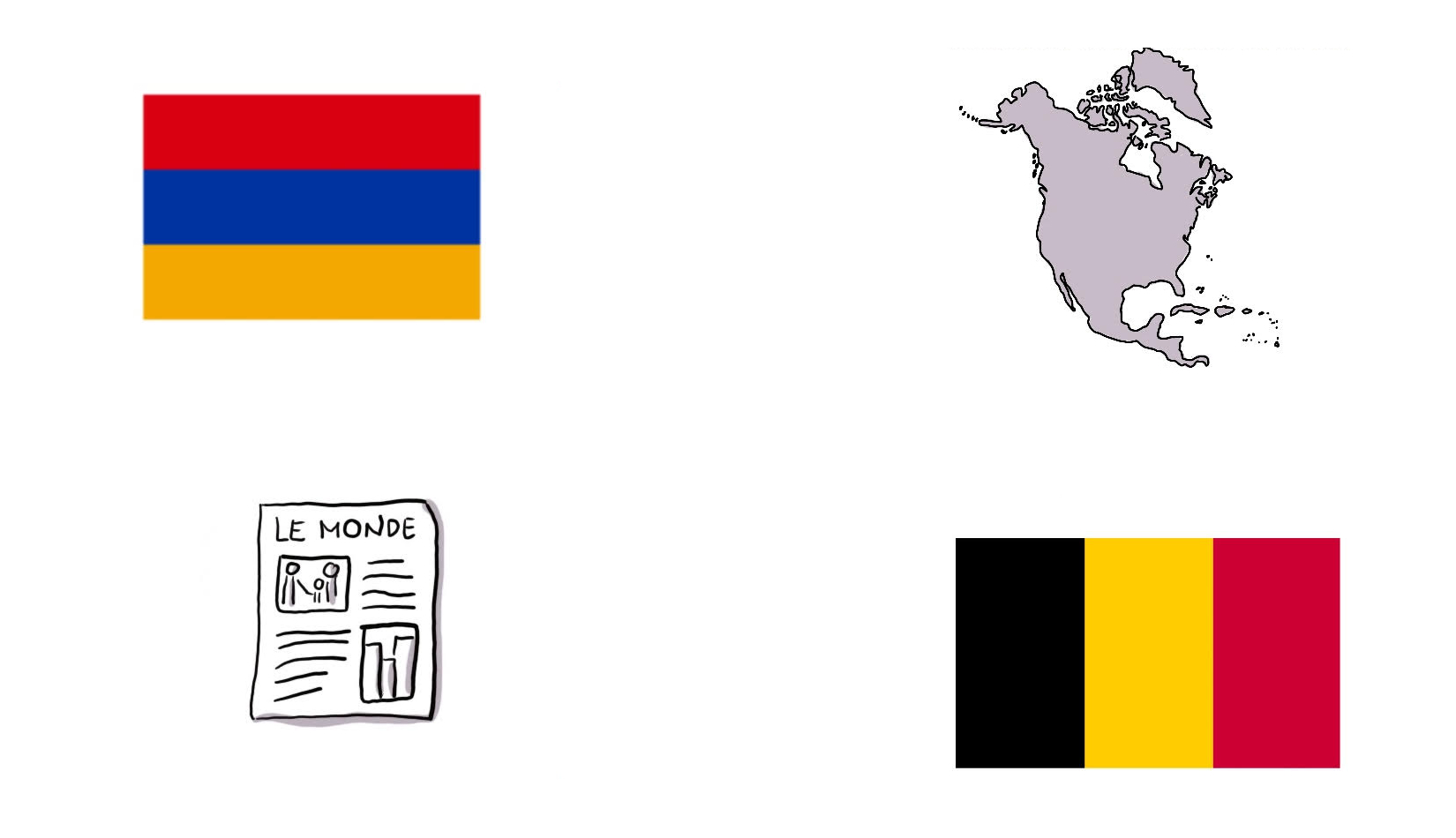 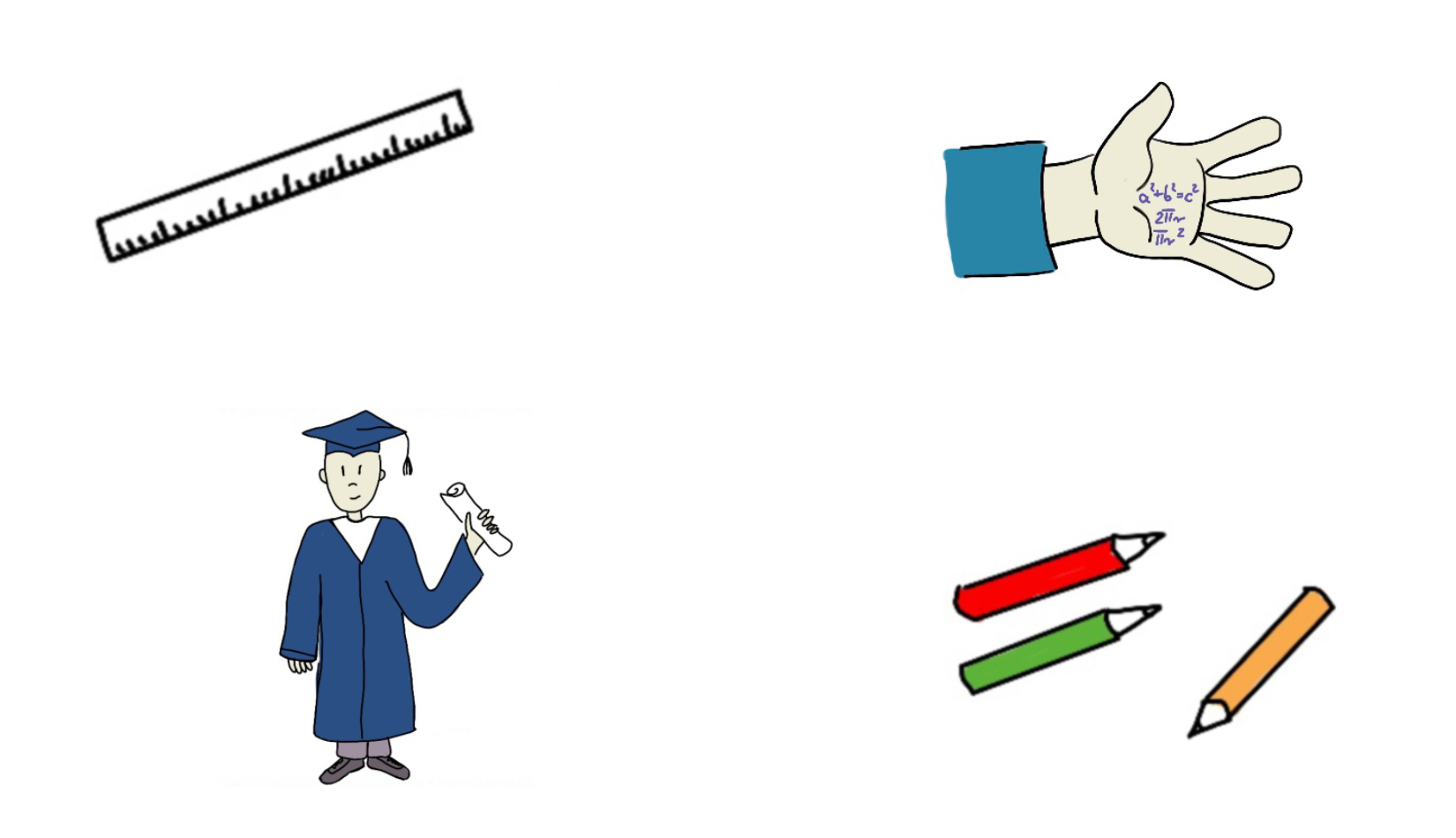 Conception pédagogique : Dorota Padzik et Les Zexperts FLE. Conception graphique : Ula Wicher
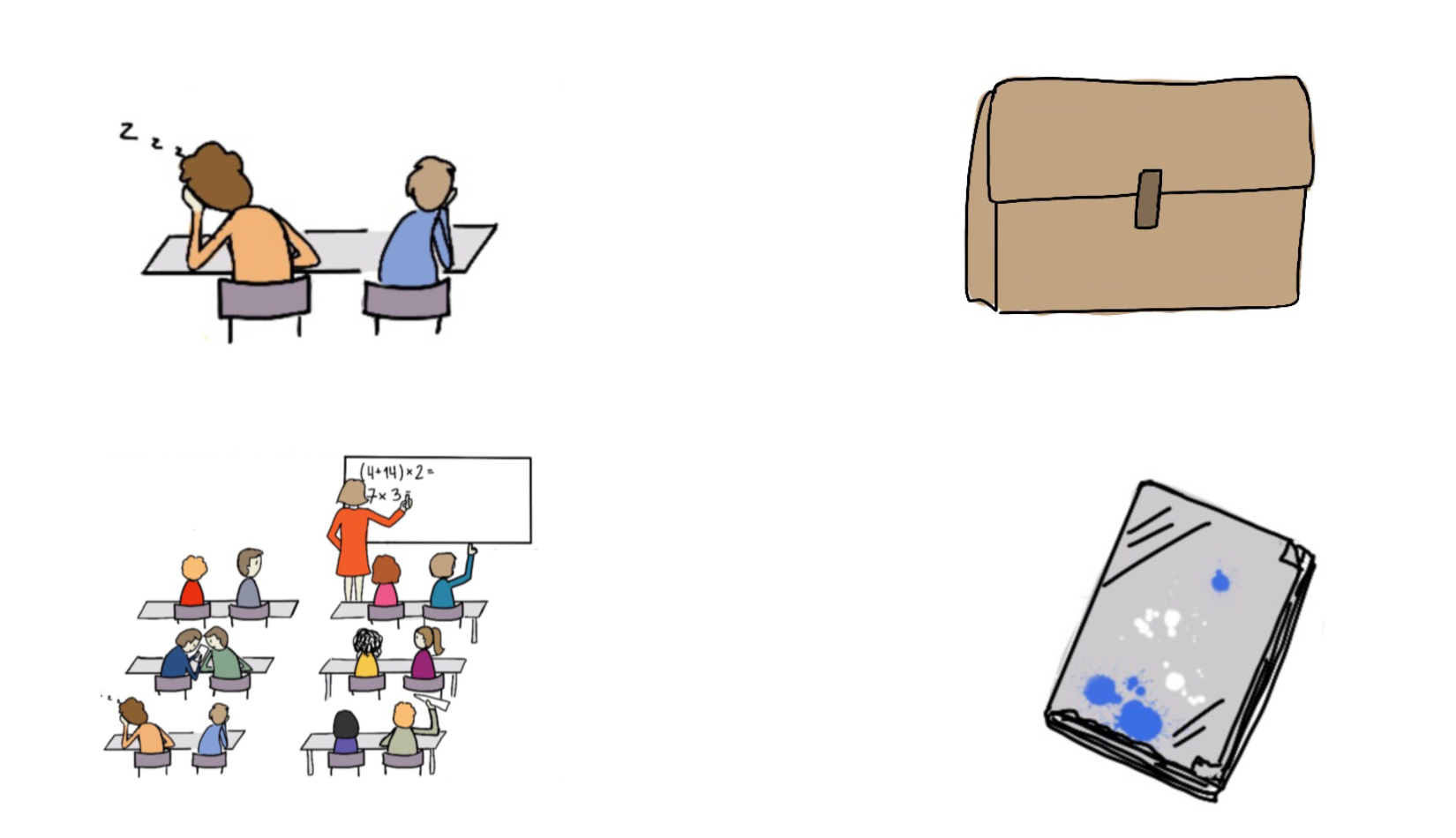 Conception pédagogique : Dorota Padzik et Les Zexperts FLE. Conception graphique : Ula Wicher
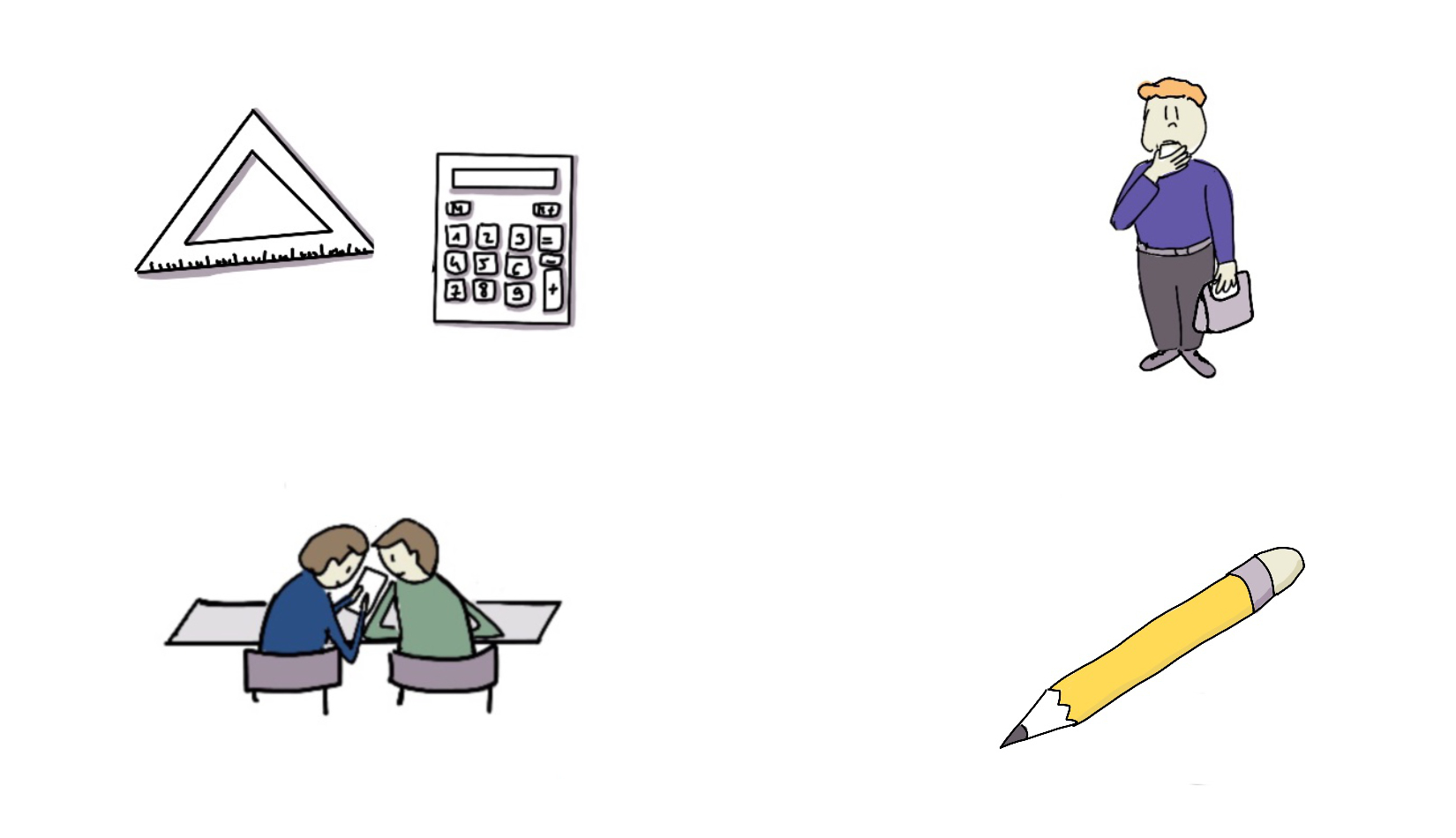 Conception pédagogique : Dorota Padzik et Les Zexperts FLE. Conception graphique : Ula Wicher
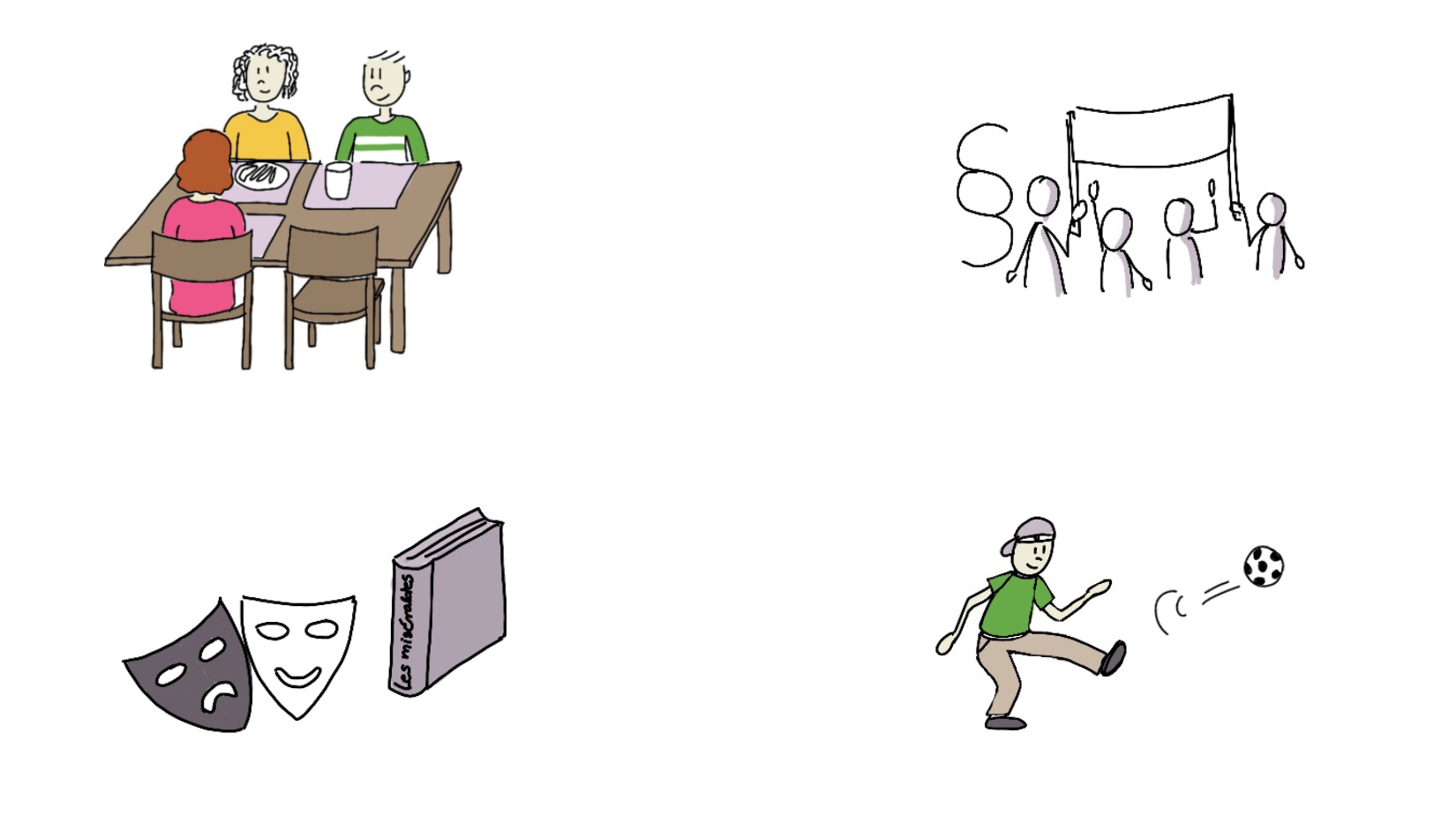 Conception pédagogique : Dorota Padzik et Les Zexperts FLE. Conception graphique : Ula Wicher
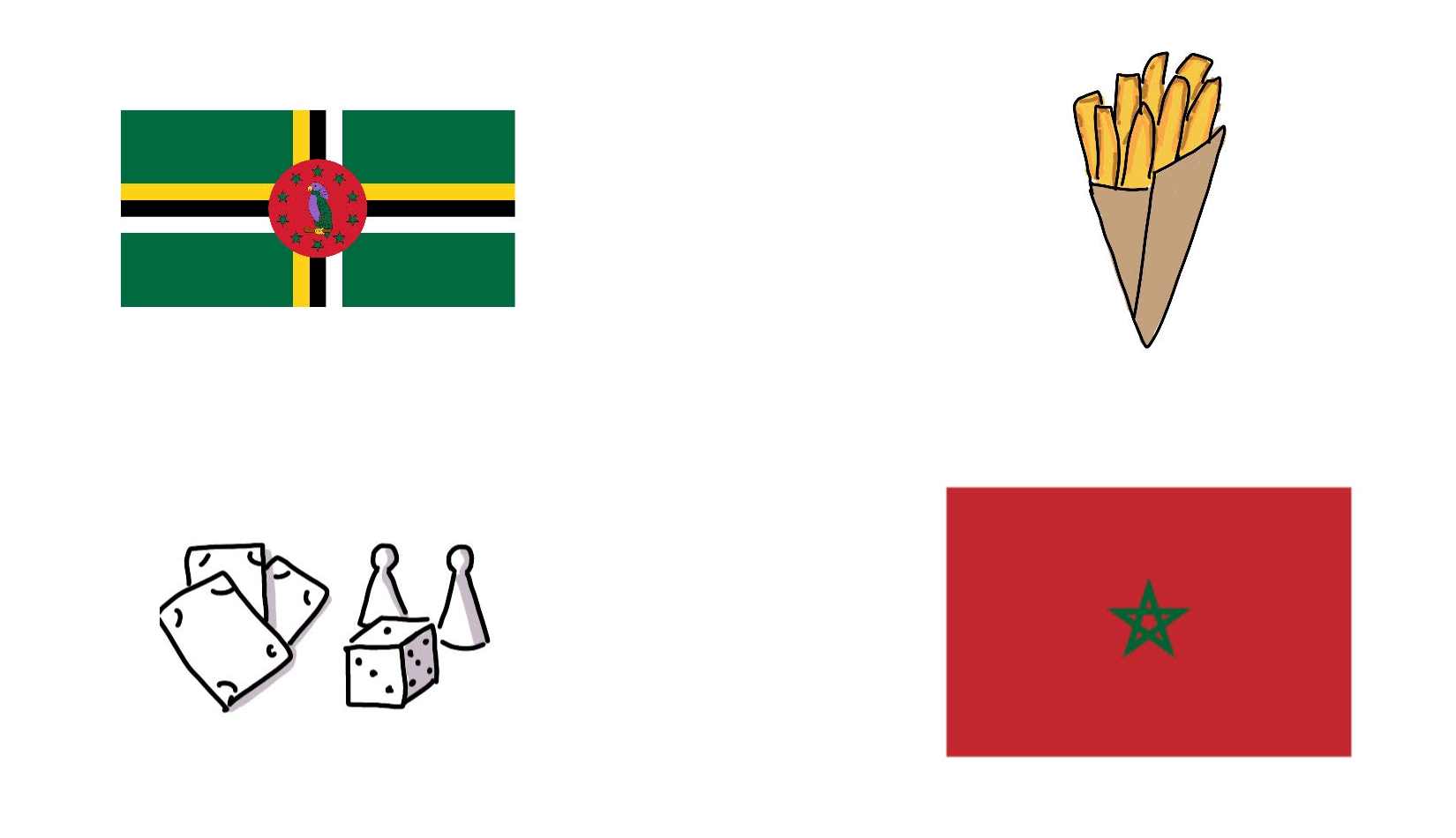 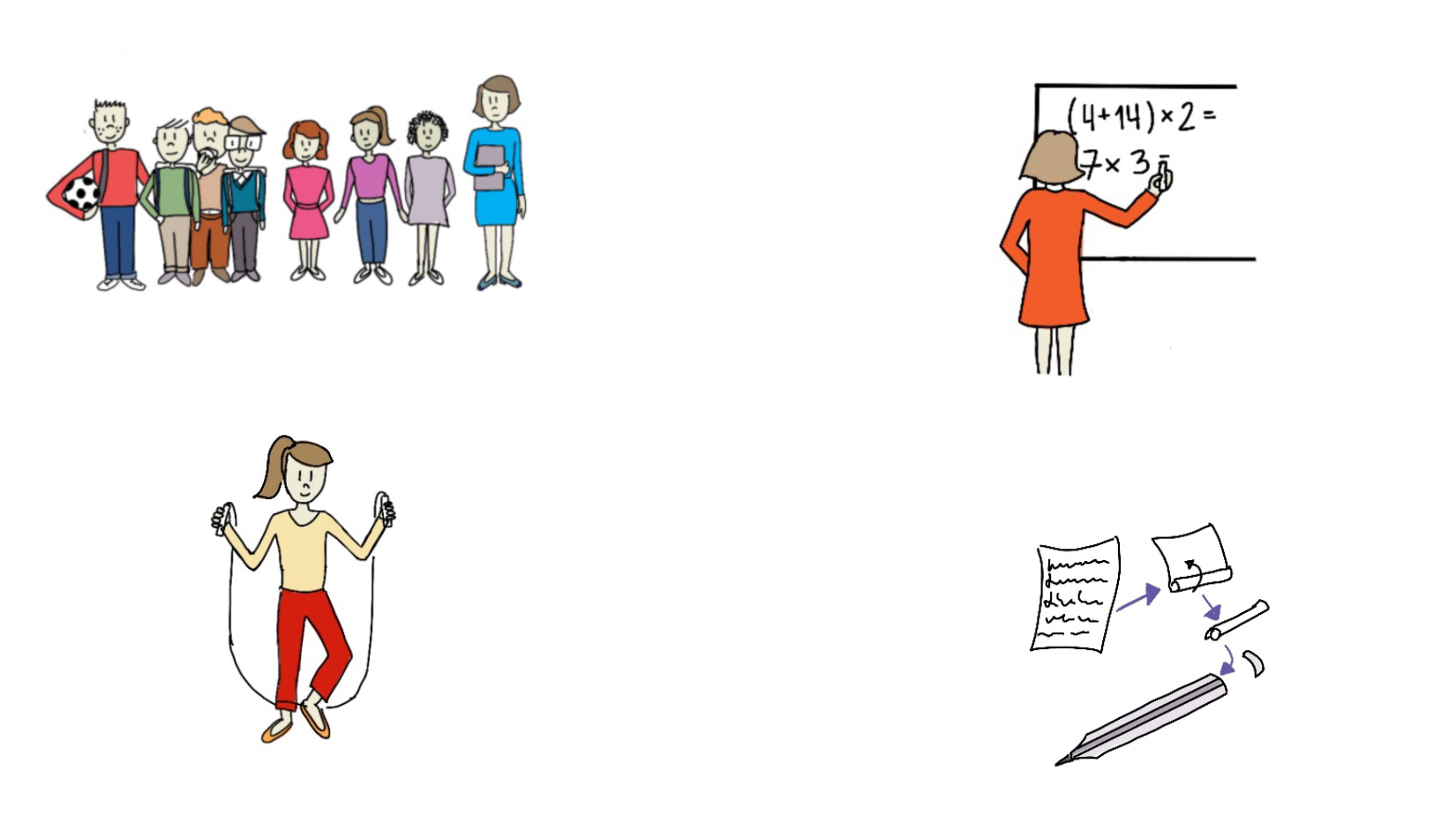 Conception pédagogique : Dorota Padzik et Les Zexperts FLE. Conception graphique : Ula Wicher
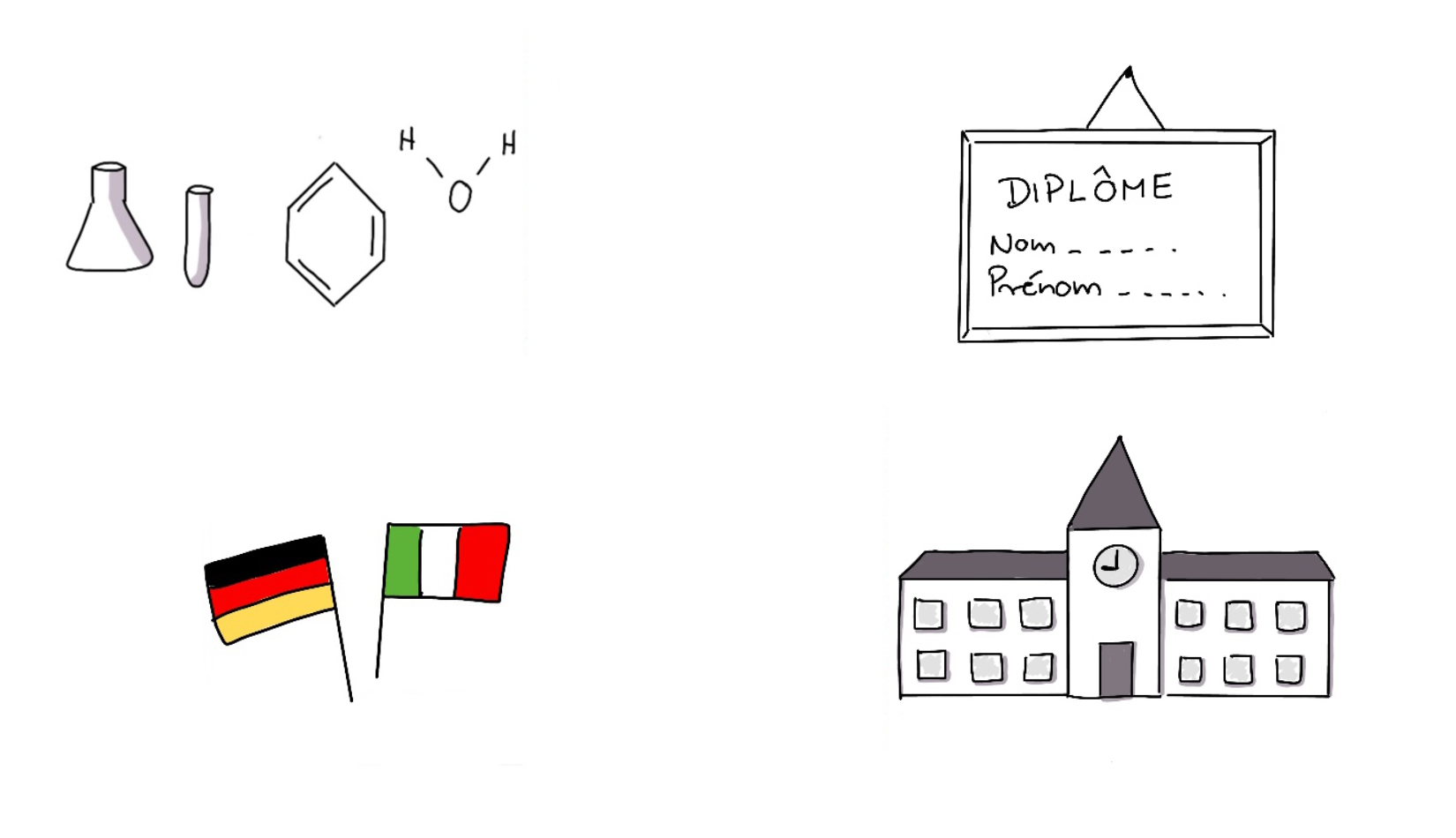 Conception pédagogique : Dorota Padzik et Les Zexperts FLE. Conception graphique : Ula Wicher